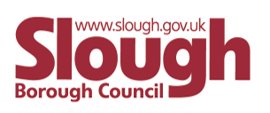 Market Sustainability Plan
Slough Borough Council
October 2022
1
Contents
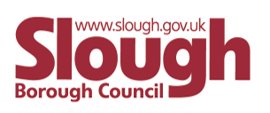 Executive Summary
ASC Reform and Fair Cost of Care
Section 1: Assessment of the current sustainability of the 65+ care home market and the 18+ domiciliary care market
Section 2: Assessment of the expected impact of market changes over the next three years
Section 3: Plans for each sub-market to address the sustainability issues identified
2
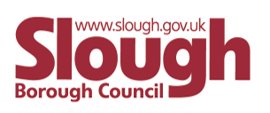 Executive Summary
3
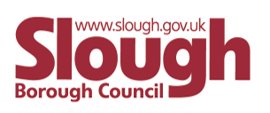 Executive Summary
The market sustainability plan has been developed as part of the Adult Social Care (ASC) market sustainability and fair cost of care exercise. Following a government white paper in December 2021, People at the Heart of Care, a 10 year vision was developed which aims to put personalised care and support at the heart of adult social care. Following the announcement of the fund in December 2021, the primary purpose of the fund is to support local authorities to prepare their markets for reform. The government have stated that the implementation of the Market Sustainability and Fair Cost of Care Fund is one of the first steps in the journey to achieve this. As a condition of receiving future funding, local authorities need to evidence the work they are doing to prepare their markets and submit the a cost of care report to DHSC, alongside the draft market sustainability plan, which well then be finalized in February 2023. The exercise is specially looking at care homes services for people over the age of 65, and the homecare market for people aged 18 and over. 
The market sustainability plan contains three key sections:
Section 1: Assessment of the current sustainability of the 65+ care home market and the 18+ domiciliary care market
This is a summary of the current state of the market in Slough, including demand, supply, costs, utilisation, and an overview of the current care employment market in the South East.
Section 2: Assessment of the expected impact of market changes over the next three years
The impact assessment considers the projected affect of the cost of care exercise on the local authority, should the costs which were the output of the exercise be impended. 
Section 3: Plans for each sub-market to address the sustainability issues identified
The final sections considers how Slough is addressing sustainability challenges within the market through current and future approaches and strategies, as well as considering how the fair cost of care funding can be utilized to support sustainability. 
The key outcomes from each of the sections are detailed on the next page.
4
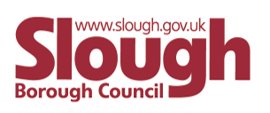 Executive Summary
Section 1 – Plans for each sub-market to address the sustainability issues identified
Slough as a local authority has some unique challenges due to factors such as the geographical location and size of the local authority, however the council is also in unique circumstances of facing a financial situation of an extremely serious nature, under section 114 of the Local Government Finance Act 1988. 
There is expected to be demographic growth in Slough over the next three years, however, as a result of ASC reform and how self-funders are supported, there will be additional demand from new and existing self-funders to the council. 
Despite the additional demand, if the capacity of Slough care homes for over 65’s and Slough homecare agencies was considered, there would be enough supply to support both the council funded service users, as well as self-funders.
However, when the occupancy of care homes has considered, when all homes are accepting referrals, there are few vacancies available, this suggests that there is additional demand for care coming from outside of Slough, impacting the sufficiency.
The quality of care in Slough for both care homes and homecare agencies is mixed, however there are no outstanding rated care orgnasiations, therefore, whilst sufficient, there is scope to further improve the quality of care provided. 
The overarching trends in the South East care employment market is that the number of Direct Care staff and Regulated Professionals could cause challenges in the future. This is due to a higher rate of staff turnover and vacancies in these roles as well as a lower number of new starters compared to previous years. Additionally, the makeup and demographics of staff in the market is changing, therefore there needs to be awareness and consideration to employers regarding employability strategies. 
The average cost of homecare services in Slough is higher than CIPFA comparative local authorities, but is lower than the South East average, evidencing the niche challenges to Slough of local authority size and geography. 
The average cost of 65+ residential care is higher than both CIPFA comparators and the South East average, whilst the nursing care average is roughly in line with the South East average. Again, this could be affected by factors such as the location of Slough and proximity and accessibility to London.
5
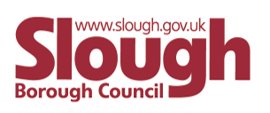 Executive Summary
Section 2 – Assessment of the expected impact of market changes over the next three years
The impact assessment has taken into consideration the affect of demographic growth, ASC reform and the cost of care exercise on the councils financial budgets.
This shows that the funding identified within the Fair Cost of Care Fund for Slough would not be sufficient to meet the costs identified within the exercise. 
If the council were to move to the output rates from the exercise, in addition to the additional demand, it is estimated that the gap would be circa £3.2m for both 2023/24 and 2024/25, and a further £1m for 2025/26, equating to a total deficit of circa £7.5m.
Section 3 - Plans for each sub-market to address the sustainability issues identified
A number of challenges have been identified when considering how markets in Slough can be sustainable in the future. Key challenges identified are:
Delivering high quality care as acuity of need increases
Risk of rising costs and inflation
Capacity challenges in the care home market
Hospital Discharge and Flow to the homecare market
Risks posed by a high volume of short-term packages of care to the homecare market
The council is currently addressing market challenges through a number of strategies, improvement agendas, and specific targeted approaches. The ASC service has been developing the overarching strategy, alongside its commissioning strategy, to address wider ASC challenges, of which the market challenges identified are apart of.
Additionally to this, ASC has been on a transformation journey since 2021/22, aiming to ensure financial sustainability of the service whilst also improving the services received by people accessing services. This contains a number of projects which support market sustainability through championing independence as goal for service users, this is consistent throughout the strategies in place.
6
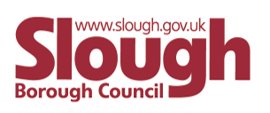 Executive Summary
Section 3 continued
The ASC service also has a some key initiatives which will address the market sustainability challenges in the specific markets, these include:
The Development of Extra Care in Slough – The service are aiming to increase the availability of extra care through development schemes, which will be an alternative to residential care for older people in Slough, reducing the demand for this service in the future.
The redesign of Reablement Services – The council currently redeveloping its reablement service to significantly increase capacity, effectiveness and efficiency. This will aim to increase the number of people that receive a period of reablement, and therefore have decreased needs for longer term care through increasing their independence. 
Report Summary
As evidenced Slough is committed to developing a sustainable market for both the care home and homecare market and will continue to develop services to support future sustainability and stability. The council is also committed to utilising  the funding provided to support additional pressures from the ASC reform, and also work towards a fair cost of care.
However, as shown within the impact assessment, it would not be possible to move to the output costs from the exercise as it would be financially unfeasible. Additionally, there are a number of challenges posed by the fair cost of care exercise which place further challenges, including:
The funding provided by government to the Local Authority is not sufficient to meet the impact to costs as a result of the exercise.
The costs submitted by providers were validated based on all submissions and checked against medians and averages, however, individual provider costs cannot be validated against evidence submitted by providers, therefore it is reliant on the information providers choose to submit.
The baseline at which the local authority is starting at varies in comparison to neighbouring local authorities, therefore the gap between the current price and the outcome of the cost of care could require more (or less) funding, dependent on the current position.
Therefore, where funding is provided, this will be used to support ASC reform and the fair cost of care, however this will be reviewed once the funding is confirmed and the additional demand has been met. If there is funding remaining once these demands have been met, the council will review the capability to uplift costs.
7
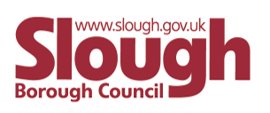 ASC Reform and Fair Cost of Care
Background and Context
8
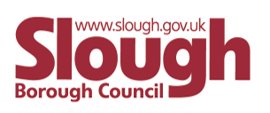 ASC Reform Background
March 2021: White Paper leading to Health and Care Bill in July 2021
October 2021: Autumn Spending Review – announcement of new care cost cap from October 2023 new National Insurance levy
23 September 2022: End of consultation for 2023/24 funding methodology
Feb 2023: DHSC deadline for Final MSP
April 2025: Existing Self-Funders to have their eligible care needs met by their local authority
September 2021: ‘Build Back Better: Our plan for Health and Social Care’
16 Dec 2021: DHSC Fair Cost of Care Policy
14th Oct 22: DHSC deadline For submission of:
Cost of care Table 
Cost of Care Report 
Spend Report 
Provisional MSP
October 2023: New £86,00 care cap and ‘new’ clients to have their eligible care needs met by their local authority
9
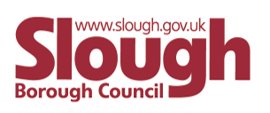 ASC Reform Context and Overview
In December 2021, DHSC announced a ‘Fair Cost of Care Policy’ to support local authorities move towards paying providers a fair rate of care (component 3 of the previous slide)
To access the funding available, local authorities will need to carry out activities such as:
conduct a cost of care exercise to determine the sustainable rates and identify how close they are to it
engage with local providers to improve data on operational costs and number of self-funders to better understand the impact of reform on the local market.
strengthen capacity to plan for, and execute, greater market oversight and improved market management to ensure markets are well positioned to deliver on our reform ambitions
use this additional funding to genuinely increase fee rates, as appropriate to local circumstances.
10
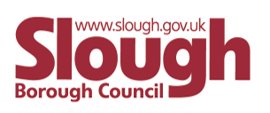 ASC Reform Funding
DHSC has made a fund available to support local authorities to prepare their markets for reform
£1.36 billion (of the £3.6 billion to deliver the charging reform programme). 
2022-23 - £162 million
2023-24 - £600 million 
2024-25 - £600 million 
In 2022 to 2023 funding will be distributed using the adult social care relative needs formula, as is used for the Social Care Grant and iBCF.
In 2022 to 2023 local authorities are also expected to start making genuine progress towards more sustainable fee rates
As part of the gradual implementation, the government will review the fund distribution and conditions ahead of allocating money for 2023 to 2024 to ensure they remain appropriate to meet the objective of making local markets more sustainable.
11
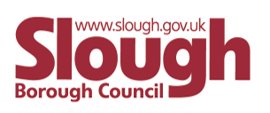 Section 1
Assessment of the current sustainability of the 65+ care home market and the 18+ domiciliary care market
12
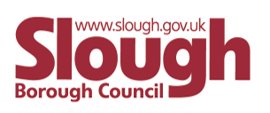 Slough Borough Council – Background and Context
Slough is a small Unitary Local Authority in South East England covering circa 11.7 square miles. Slough has some unique challenges in supporting the population, both demographic and geographic. Slough ranks 53rd on the Indices of Deprivation (out of 151), however it ranks 24th for Indices impacting the Older Populations.
In July 2021, SBC issued a report which advised that the Council faces a financial situation of an extremely serious nature, under section 114 of the Local Government Finance Act 1988. The Council remains committed to supporting social care needs within the population, and whilst a transformation programme is in place to support financial savings and improvement within Adult Social Care, the Local Authority aims to support its providers in maintain a buoyant, high quality and vibrant care market.
13
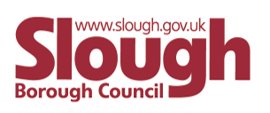 Slough Demographic 3 Year Demand Forecast
The below considers the additional demographic demand forecast in Slough, based on the current number of service users, by service type and age, and the population projections for the next three years.
The chart to the right shows the number of service users per service type.
The chart below shows the forecast population changes over the next three years.
To forecast the impact on ASC services, the demographic changes are applied to the current number of service users.
In order to forecast this, it has been assumed that the any new service users will be the same as the current provision split.
14
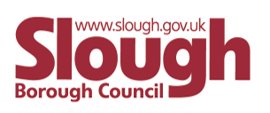 Self-Funder 3 Year Demand Forecast
Additionally, to Local Authority commissioned services, the care market also supports a number of self-funded service users, the proportion of these are shown on the table below by service type. This is based on the current service volumes as previously shown, and the self-funded service user %’s below.
Whilst in Slough the proportion of self-funders is not as significant as other Local Authority areas, this still makes up a significant part of the care market.
The impact of the ASC reform will mean that from October 2025, all self-funders (October 2023 for new) will be able to purchase their care through the LA. This means that there will be greater alignment in the costs paid for care across all types of service users and needs to be considered as part of sustainability in the future.
Care homes and estimating the self-funding population, England - Office for National Statistics (ons.gov.uk)
Estimating the size of the self-funding population in the community, England - Office for National Statistics (ons.gov.uk)
15
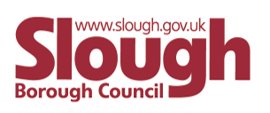 Total Demand 3 Year Forecast
The charts to the right shows the forecast increased demand over the next three years across all ages and for homecare and care homes (residential and nursing inclusive).
Based on the current levels of demand, this shows the estimated demand and therefore supply required in the Slough market. 
However, the forecasts don’t consider care home placements commissioned by other local authorities, which would impact the capacity required in order to meet demand. 
Whilst this is a forecast based on current provision, the Market Sustainability Plan section three, which has plans to address each of the care markets, will consider how the Local Authorities plans and future strategies may impact these markets further.
16
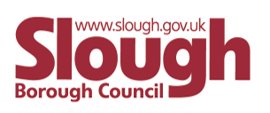 Slough Care Market Summary
The table below shows the older person care homes in Slough, with capacity across residential and nursing care.
This shows that there is sufficient capacity in Slough to meet local authority demand, however with the additional demand from self-funders this would be close to full occupancy. In addition to this, other local authorities also place service users in Slough Care Homes, limiting local supply.
The map below shows the location of the Homecare Services operating in Slough. 
There are currently 21 services which provide Adult Social Care service across the Borough. These services are evenly spread across East, West and Central Slough.
Similarly to care homes, there is a sufficient number of homecare providers across Slough to meet demand.
Please note, Oak House Care home recently transferred 15 residential beds to nursing beds in August 2022.
17
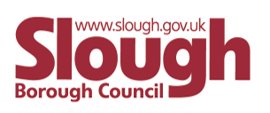 Slough Care Home Occupancy
The chart below shows the vacancies in residential care homes in Slough between March 2021 and August 2022.
Whilst there has been vacancies, this has generally been due to temporary closures due to COVID-19 breakouts. 
Since the homes have been open relatively consistently in May 2022, the vacancies have remained very low, and the majority of homes have been at capacity.
Similarly, to Residential Care, the Nursing Care capacity of Slough care homes has been impacted by temporary closures as part of COVID-19 breakouts. 
However, vacancies has been, and remained, low when homes have been open.
18
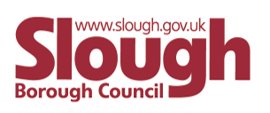 Slough Provider Quality
Of the seven older person care homes in Slough, from the latest reviews, five of them have an overall rating of good, whilst two have a rating of requires improvement. 
No care homes are rated as outstanding nor inadequate. 
This represents reasonable quality within the market; however, some care homes do require addressing to ensure good quality.
The majority of the Slough Homecare providers are rated as good in their most recent reviews; however, one provider requires improvement, and one is inadequate.
Again, this represents – for the most part – reasonable quality of providers in the market, with some small areas to be addressed.
19
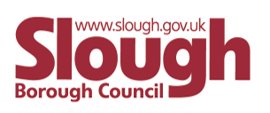 South East Care Market – Employment Overview
When looking at the domiciliary and residential employment market more closely, this is equally supported heavily by the bank or pool staff. 
However, it should be noted that the domiciliary care market also utilises more agency-based staff than any other adult's service.
The chart above shows the employment status of staff across the care sector and various markets. This shows that there is a relatively large reliance on temporary, bank/pool or agency staff across all sectors.
However, there is a particular reliance on temporary and agency staff within the local authority sector.
Additionally, the independent sector is relatively reliant on bank or pool staff.
20
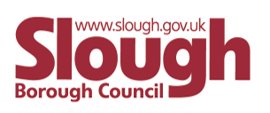 South East Care Market – Recruitment and Retention
When considering the South East region of England specifically, there has previously been a positive trend in the number of new starters into the care market until 2019/20.
However, since then the new starter percentages across the total job roles has decreased for the year, and particularly in the regulated profession and direct care roles.
Additionally, there is a relatively high staff turnover rate in the South East Region, circa 32% higher than any other region.
This is predominantly from regulated professionals and direct care staff.
21
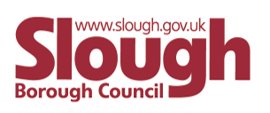 South East Care Market – Recruitment and Retention
Further to this, the regulated professionals and direct care roles are also the roles with the greatest vacancy rates.
This shows the need for greater retention of staff across all job roles, however a great focus is required on the care delivery roles.
The chart above further shows that turnover rates generally have been increasing over the past 8 years, however this has slowed for all jobs in the past two years. 
The trend of regulated professionals and direct care roles are the main contributors to this continues. Although managerial leavers has increased significantly in 2020/21.
22
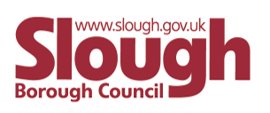 South East Care Market – Staffing Demographics
The chart shows the nationalities of direct care staff for the South East region, whilst the proportion of British staff has decreased slightly, the proportion of Non-EU staff has decreased, with EU staff increasing.
The figures are from 2020/21, following the impact of Brexit in January 2020. This could be a reason for a small contraction for the proportion of workers in this group in the latest year. However, the full impact of this may not be captured yet within the data.
The chart above shows the nationalities of non-British staff in the South East region.
This shows a relatively high proportion of staff from Romania, as well as Poland, further suggesting a reliance on the Eastern European Nationals.
23
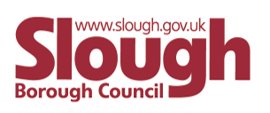 South East Care Market – Pay Rates and Qualifications
The chart above shows the average annual pay rate by role for independent organisations. 
This shows that, for all job roles, the South East Region has the 2nd highest annual pay rate compared to other regions, with the exception of Regulated Professionals – where it is highest.
When considering care certificate qualifications, the South East region is higher than regional averages. 
Additionally, the region is also higher than average for the care certificates in progress or partially achieved.
24
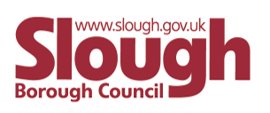 Unit costs for clients accessing long term 65+ Nursing Care
Slough benchmarks lower than the South East average for weighted hourly rates for homecare.
The slough average is slightly higher than CIPFA comparators, however due to Slough’s location and size, the market is likely to be relatively competitive for homecare providers.
Whilst the rate looks high in the comparison, the Slough rate is much  more reflective of the South East market, which can be influenced by the competitive employment market, as shown earlier, as well as the impact of London living wage on providers costs
25
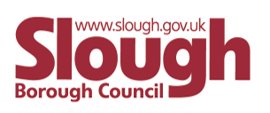 Slough Borough Council Care Market Fee Rates – Care Home Market
The chart shows the fee rates for Slough care home providers of residential care. 
The average residential care package for someone in receipt of SBC residential care is £870.30 per week. However, this would also include any additional care as part of a care package. 
The chart shows that the costs for residential care across the market are relatively consistent, ranging from £795 to £850 per week.
The chart above shows the nationalities of non-British staff in the South East region.
This shows a relatively high proportion of staff from Romania, as well as Poland, further suggesting a reliance on the Eastern European Nationals.
26
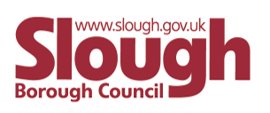 Unit Cost Comparison for 65+ Residential and Nursing Care 2020/21
When benchmarking costs for long-term 65+ residential care to CIPFA statistical neighbours, the Slough costs appear higher than comparators. 
However, due to Slough’s unique geographic and demographic challenges as previously explored, the CIPFA group comparisons may have lower accommodation costs when compared to Slough.
This is further evidenced by the South East cost, which is more in line with the Slough costs.
The 65+ nursing care costs are more aligned to the CIPFA compactors, however generally these are still lower, likely due to the accommodation factor. 
The Slough cost is very similar to the average for the South East region.
27
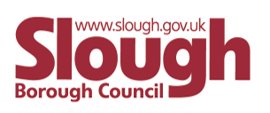 Section 2
Assessment of the expected impact of market changes over the next three years
28
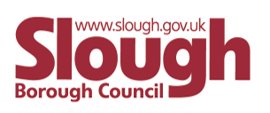 ASC Reform Funding
DHSC are currently out for consultation on how to allocate the funding for 2023/24 ASC  charging reform. However, the scope of this consultation does not include the distribution of the £1.36 billion Market Sustainability and Fair Cost of Care Fund. Further details about the allocation of the fund in 2023 to 2024 will be made available later this year.
 Distribution of funding to support the reform of the adult social care charging system in 2023 to 2024 - GOV.UK (www.gov.uk)
The charging reform funding is split into 3 strands:
Distributing funding for the extension to the means test
Distributing funding for the cap on care costs
Distributing funding for implementation and additional assessments
29
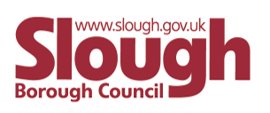 ASC Reform Funding Strands
Funding Strand 3 - Distributing funding for implementation and additional assessments
Funding Strand 2 - Distributing funding for the cap on care costs
Funding Strand 1 - Distributing funding for the extension to the means test
Once people reach the new £86,000 cap, local authorities will pay for all eligible care costs. While the introduction of the cap will be an important change in the way care is paid for, only a small number of people with particularly acute and therefore costly care needs are expected to reach the cap in 2023 to 2024
In the absence of credible data, and because DHSC expect the few people reaching the cap in 2023 to 2024 to be aged under 65, it has been proposed to distribute funding for the cap on the same basis.
There are no additional options within this funding stream.
The new adult social care charging framework will extend the means test so that more people become eligible for local authority support with their care costs.
There is uncertainty about the distribution of costs associated with extending the means test for adults aged under 65. 
DHSC put forward 3 options for distributing this funding based on:
relative levels of 16- to 64-year-old PIP claimants and relative levels of housing wealth, designed by ASCRU-PSSRU
a simple per capita basis (for people aged 18 to 64)
using the ASCRU-PSSRU means test extension formula for people aged 65 and over (2022)
Local authorities are required to conduct needs and financial assessments for all individuals who may have a care and support need. The introduction of reforms will generate additional assessments and result in a higher long-term baseline of assessments. 
Local authorities have said that the number of people who self-fund their care in an area will be a significant driver of the number of assessments they will need to conduct. 
DHSC are therefore proposing 3 options for distributing funding for additional assessments:
ASCRU-PSSRU assessments formula (utilisation approach) 2022
ASCRU-PSSRU assessments formula (normative approach) 2022
the estimated self-funding population level in care homes by the ONS with area cost adjustment
30
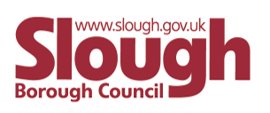 SBC Possible Charging Reform Funding Outcomes for 2023/24
The possible outcomes as described on the previous 3 slides are broken down below. 
Note this is in addition to funding available for paying the Fair Cost of Care rate. The below funding is for implementing wider Adult Social Care Charging Reform:
The matrix below calculates the different scenario outcomes as a total (please note funding line 2 has one option)
31
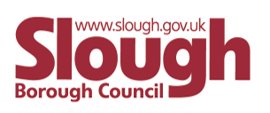 Potential Impact of Fair Cost of Care
The potential impact of the fair cost of care, if implemented to the levels identified within the exercise and shown below, are shown the table to the right.
Please note, the costs inputted into the forecast are for projection purposes only, as shown in the table to the right, it wouldn’t be sustainable for the council to move to these rates.
This is currently based on an estimate and a number of assumptions have been used to develop the forecast. The methodology and assumptions have been stated in appendix 1 and 2.
32
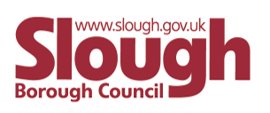 Section 3
Plans for each sub-market to address the sustainability issues identified
33
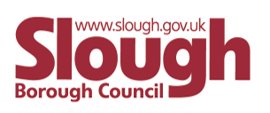 Slough Care Market Sustainability – Strategic Analysis SWOT
S
W
WEAKNESSES
STRENGTHS
The challenge of ensuring there is timely flows out of hospital and setting up care and support under unrealistic time pressures.
There is currently limitation of the SBC reablement service, which is increasing the need for homecare across the market.
Limited accommodation and housing supply in Slough.
There is sufficient capacity in the market to meet the demands of state funded and self-funded service users.
There is good diversity across the market, with a variety of different providers, services and coverage across the borough.
Providers and the marketplace have skills and knowledge within their teams to build upon and support with improving future services.
There is a good understand of the current need and in capacity which will be required in the future.
There is generally ‘good’ CQC ratings across the market.
SWOT
THREATS
OPPORTUNITIES
O
T
Care home placements and homecare packages are being commissioned by Local Authorities outside of Slough, impacting the sufficiency in Slough.
Accuity of residents in Slough and increasing complexity of needs.
Short-term, high-cost admissions.
The challenge of market exit, in particular for small homes, due to cost pressures.
Trends for direct care staff and regulated staff in the South East of England suggest there may be challenges recruiting in this space in the future.
Changes to central government could potentially bring changes to national agendas with regards to the ASC reform policy and approach.
The UK is currently experiencing high levels of inflation, and this is expected to increase in coming months, therefore any costs identified as part of a static exercise can become outdated and misrepresentative.
Fully optimising the councils reablement service to support people to be more independent and also manage hospital discharge, reducing pressure on homecare providers.
Developing tech enabled care both in people’s homes and in care homes.
Development of integrated health and social care services in the future, identifying opportunities to improve services to people and utilise a holistic approach to care. 
Building on the current relationship with the Co-Production Network to continue to develop future services with input from service users and carers.
Whilst he majority of the market is rated ‘good’, there are no ‘outstanding’ providers, therefore there is scope for improvement.
34
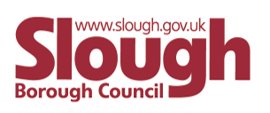 Sustainability challenges and risks in the 65+ Residential and Nursing Care and Homecare Market in Slough
Based on the SWOT analysis above, the following challenges and risks  have been identified in the 65+ residential and Nursing Market:
Risk of rising costs and inflationWhilst the impact of the fair cost of care exercise on costs could have a significant impact on cost, there is a further challenge posed by rising inflation and the cost of living, which would further increase the cost of all types of care provision.  The Bank of England expect inflation to each 13% by the end of 2022. 
Delivering high quality care as acuity of need increasesAs the acuity of peoples needs increase, the challenge of consistently delivering high quality care can be difficult due to resources required and adapting to different circumstances. As with most markets, Slough s aiming to ensure the care delivered is of high quality and ensures practice is based on using a strengths-based approach to supporting people.
35
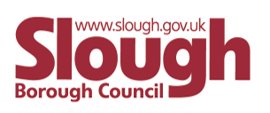 Sustainability challenges and risks in the 65+ Residential and Nursing Care and Homecare Market in Slough
Based on the SWOT analysis above, the following challenges and risks  have been identified in the 65+ residential and Nursing Market:
Capacity challenges
As shown through Sections 1 and 2, whilst there is sufficiency in Slough Residential and Nursing care to meet current and future forecast demand, however due to Slough’s location, there are challenges presented by other Local Authorities utilising Slough capacity to meet demand. This is evidenced by the occupancy and vacancy levels within the homes which, when open to placements, are generally at capacity or are very close to.
Additionally, the following challenges and risks  have been identified in the Homecare Market through the SWOT analysis:
Hospital Discharge and Flow
Since the COVID-19 pandemic, there has been a national priority to ensure hospital beds are available, however due to the high volume of hospital admissions, this is placing great pressure on the social care sector as a whole. These pressures are very present in Slough,  and the high flow of people leaving hospital is having an impact on the market due to the requirement to quickly respond to requirements for care and support. 
Risks posed by a high volume of short-term packages of careDue to the pressures of hospital discharge above, there are a high volume of short-term packages of care, aiming to support people for a period of time until they recover. However, the short-term packages of care are placing pressure on the market, as there is a need to meet demand very quickly, without a sustainable and consistent workflow. There is further pressure in this space due to the challenges within the Slough Reablement service, which us currently not able to meet demand and requires the care market to support the service,
36
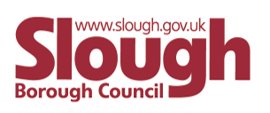 Addressing the market challenges and improving the sustainability in Slough
In addressing the market challenges and improving the market sustainability in Slough, the below diagram shows how Slough is addressing these through overarching strategy and specific approaches.
37
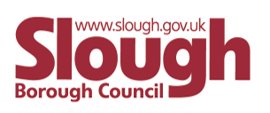 Local Authority approach to support Sustainability – Adult Social Care Strategy
Slough Adult Social Care Vision
Our vision is to improve the outcomes of our residents and their carers by enabling people to do more for themselves, focusing on people’s strengths by connecting them to their interests and communities and a network of wellbeing, care and support services
The Slough ASC vision is aimed at ensuring people can maximise their independence and get the right level of support at the right time. This is further emphasised through the strategy priorities:

Slough Adult Social Care Priorities
Priority 1: Enable people to maintain their health and wellbeing 
Priority 2: Enable people to manage their own care and support needs
Priority 3: Enable people to have control over their support
Priority 4: Ensure people are safe
Priority 5: Create a sustainable workforce
Priority 6: Embed Co-Production at the heart of care and support

Through the independence led approach, the Council is aiming to ensure there is sufficiency and capacity across all care markets in Slough. And additionally, packages of care are commissioned at the right level of support and at a fair cost to Providers.
38
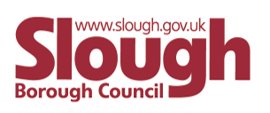 Local Authority approach to support Sustainability – Adult Social Care Transformation Programme
SBC Adult Social Care began a three-year transformation journey in 2021/22, aiming to deliver efficiencies as part of a wider integrated vision for harnessing community assets, promoting a strength-based approach and targeting interventions to achieve greatest impacts. The key drivers for the transformation programme are:
The need for improved outcomes for Slough residents in receipt of social care support now and in the future 
Reducing financial pressure within Adult Social Care and the Council
Within the key priorities of the transformation programme, SBC have embedded the ASC reform priorities and ensured these are a key objective. The key aims from this are:
Achieving long-term sustainability
Focussing on community-centred preventative models of care, support, housing and technology, moving away from more traditional remedial and acute services.
Develop a sustainable and recognised workforce
Through delivering these key priorities, SBC is aiming to deliver sustainability to the care market and is taking on key challenges which pose a threat to the health and care market. The focus on a preventative approach and development of sustainable workforce in particular are supporting the market to adapt and evolve so that, in the future, people are receiving the right level of support, in the right care setting, at the right time. 
The transformation programme has a number of projects, each delivering different outcomes based around improving the quality of services and delivering efficiency. This will support the council in creating a long-term approach to sustainability and support the market to jointly meet the needs of people in Slough.
39
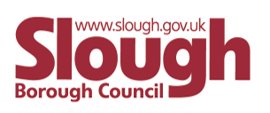 Local Authority approach to support Sustainability – Adult Social Care Commissioning Strategy
In line with the development of the ASC reform and cost of care outputs in October 2022, SBC have also taken the opportunity to review and update the commissioning strategy to ensure this reflects the current approach in Slough and also develop in line with the changes to national policy. 
The development of the commissioning strategy will be a key enabler in supporting sustainability in the Slough market, particularly through the commissioning principles. The seven principles of commissioning within our strategy are below:
The key principles which will support market sustainability are:
Promote a mixed economy of care and ensure there is a buoyant and robust market.
This will support a diverse market that is resilient, reducing risk and reliance on a small number of providers.
Demonstrate transparency, fairness and accountability in all commissioning activity and decisions
The service will aim to ensure there is equality across the market, supporting providers to manage clients effectively and know future commissioning intentions. 
Regularly monitor and review services, encouraging self-evaluation, innovation and improvement.
Ensuring the quality of services delivered are high and effectively meet the needs of Slough residents.
40
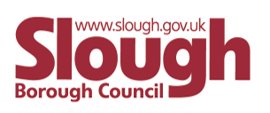 Local Authority approach to support Sustainability – Adult Social Care Commissioning Strategy
In addition to the principles within the commissioning strategy, SBC also identify the future commissioning intentions and how this will be approached. The cycle aims to support a simple strategic approach to commissioning focused around continual improvement. 
Key to this is the commission cycle, to the right, which shows how the service will continually develop, review and improve commissioned services in the future. The cycle will be ongoing and the service will operate a phased approach to commissioning to ensure that services are fit for purpose and meet the needs of local people, as well as delivering the priorities within the wider Slough ASC strategy. 
The cycle will also be used to ensure the principles of Slough commissioning are embedded within services, whilst communicating clearly to the market future commissioning activity to support a partnership approach to care and support.
41
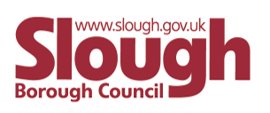 Local Authority approach to addressing sustainability challenges in the 65+ Residential and Nursing Care Market and Homecare Market
Challenge 1 - Delivering high quality care as acuity of need increases
Outcome based commissioning To ensure there is good quality provision to meet people’s needs, the council aims to utilise person-centered commissioning which focuses on the outcomes that people say matter most to them. Through this approach, people in receipt of services will be in control and feel empowered with increased control in their lives, and over their care and support.This approach should support increased quality of provision in the market, as care and support will be based around supporting people to reach their full potential and meet the goals they want to meet. And whilst the increasing acuity of needs will continue to place challenge around high quality care, continuing to champion this approach will encourage creativity and innovation to meeting need.
SBC Quality Assurance Team - Market Failure Protocol and Safeguarding Procedure Part of SBC’s commissioning team is the Quality Assurance Team, this team is responsible for ensuring that the care and support delivered across Slough is of high quality and in line with agreed arrangements. The team undertake a number of contract and provider relationship meetings, but in addition to this, there are also protocols and procedures in place for market failure and safeguarding. 
Challenge 2 - Rising Costs and Inflation
Approach to inflationary upliftsThe council implemented a new approach to applying inflationary uplifts in 2022/23, the aim of this process was to ensure that the approach was communicated clearly to providers and there was clarity around the process to receiving an uplifts.In addition to this, the approach aims to ensure the uplift process was fair and equitable across the market and all providers has the same opportunity to receive an uplift. The council is committed to ensuring the inflationary uplifts are fair and equitable, the level at which uplifts are provided is dependent on the funding the council receives to support inflation, the funding identified is directly applied to the process.
42
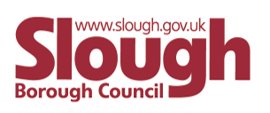 Local Authority approach to addressing sustainability challenges in the 65+ Residential and Nursing Care Market
Challenge 1 – Capacity Challenges
Development of Extra Care in Slough
In order to address the challenge of ensuring there is enough capacity to meet the demand, the council is currently in the process of designing a revised model of Integrated Care and Support in Extra Care services. Extra Care balances independent living with an enhanced sense of security where service users receive support to manage their tenancies.The provision of good quality Integrated Care and Support in Extra Care enables individuals with assessed care and support needs to remain living in their own home, thus promoting independence and reducing the need for residential care. Extra Care plays an essential role within the health and social care system, not only by delivering care to those who are assessed as requiring it, but also by averting the need for individuals to move to alternative residential care options, maintaining their independence and retaining greater control over their lives.
Utilising data and intelligence to forecast future demandThe council is currently developing its use of data and intelligence within Adult Social Care, with the aim of embedding a data driven approach to support strategic decision making. Data is currently being utilised to forecast future demand, and therefore inform how as a sector the needs to Slough residents can be met effectively and efficiently. This approach will continue to be used in the future through the councils commissioning strategy and to inform future commissioning exercises.
43
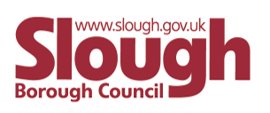 Local Authority approach to addressing sustainability challenges in the 65+ Residential and Nursing Care Market
Challenge 1 continued – Capacity Challenges
Strategic Commissioning of Local Care HomesThe commissioning service in Slough will aim to develop a strategic approach to future commissioning through effectively communication of the future commissioning intentions. This will be supported by proactive engagement with people who use, deliver and work alongside care homes to develop a range of meaningful solutions and options that people say they want and need in the future. SBC work closely with the co-production network to ensure people and families who use services have an opportunity to shape their care and support.
Integration of Health and Social CareThrough aligning the health and social care services in Slough, a more consistent message of the needs of the population and demand for care homes can be communicated to the market, removing any additional pressures from projections. SBC has an ambition to integrate health and care services in the future, and in doing so will create an aligned commissioning service which works strategically with the Slough care market.
44
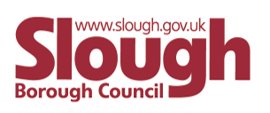 Local Authority approach to addressing sustainability challenges in the 65+ Residential and Nursing Care Market
Challenge 1 and 2 – Hospital Discharge and Flow and Risks posed by a high volume of short-term packages of care
Development of a new Reablement Service To address the challenges posed to the council by increased pressure from hospital discharges, the council has been reviewing and redeveloping its Reablement service as part of the 2022/23 transformation programme. In August 2022, the council launched a staff consultation to redesign the service, with the aim of launching in November 2022. This means that, the Reablement service will have the capacity to meet the demand of people leaving hospital that need short-term care and support, as well as supporting people from a traditional community route.This will support sustainability in the market, as the homecare market in Slough will not need to meet demand for short-term packages of care and can be focused on supporting people with longer term care and support. Additionally, the Reablement approach should support with a steadier flow of demand, as people become enabled to require less, or no, care and support in the future. Therefore, the demand management will be more effective, allowing the market to be well prepared for the demand that does come through.
45
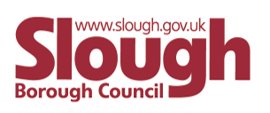 How will the fair cost of care fund be used to support market sustainability?
As evidenced Slough is committed to developing a sustainable market for both the care home and homecare market and will continue to develop services to support future sustainability and stability. 
The council is also committed to utilising  the funding provided to support additional pressures from the ASC reform, and also work towards a fair cost of care.
However, as shown within the impact assessment, it would not be possible to move to the output costs from the exercise as it would be financially unfeasible. Additionally, there are a number of challenges posed by the fair cost of care exercise which place further challenges, including:
The funding provided by government to the Local Authority is not sufficient to meet the impact to costs as a result of the exercise.
The costs submitted by providers were validated based on all submissions and checked against medians and averages, however, individual provider costs cannot be validated against evidence submitted by providers, therefore it is reliant on the information providers choose to submit.
The baseline at which the local authority is starting at varies in comparison to neighbouring local authorities, therefore the gap between the current price and the outcome of the cost of care could require more (or less) funding, dependent on the current position.
Therefore, where funding is provided, this will be used to support ASC reform and the fair cost of care, however this will be reviewed once the funding is confirmed and the additional demand has been met. If there is funding remaining once these demands have been met, the council will review the capability to uplift costs.
46
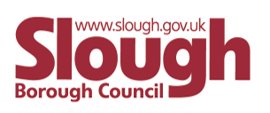 Appendix
47
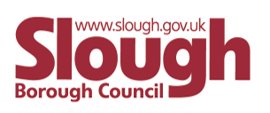 Appendix 1 – Impact Assessment Methodology
In order to assess the impact of ASC reform and the fair cost of care, the following elements needed to be considered, detail is then provided on how each of these elements were addressed within the analysis.
Please note, the analysis includes a number of assumptions which have been outlined in appendix 2. The impact assessment if a forecast from the point of completion in August 2022.
Impact of additional demographic demand
The current position and changes to current demand needed to be considered, this is based on the number of service users across all services and has been increased utilising population changes specific to Slough for the 18 – 64 and 65+ cohorts. 
Sources: ONS Population projections – local authorities: SNPP Z1 & Slough ASC System
Impact of new self-funders, as a result of ASC reform changes
Additional to the impact of demographic growth, due to the changes to capital limits, there will also be people that access services in the future, who would have self-funded, which will now require council funding. To understand this, data has been utilised to estimate the number of self-funders based on the current ASC service user demand. Data to project self-funders from ONS has been utilised and an assumption that, going forward, the proration of self-funders to ASC service users would remain the same.
Additionally, to understand the number of self-funders that would require council funded care and support in the future, as a result of ASC reform, an assumption has been made to estimate the number of self-funders that would be eligible, and the asset bracket for self-funders to understand the level of funding required.
The asset class of self-funders has been assumed utilising national data from “Preparing for reform” report.
An assumption of the number of self-funders that would be eligible.
Sources: Care homes and estimating the self-funding population, England - Office for National Statistics (ons.gov.uk)  & ONS Estimating the size of the self-funding population in the community & http://www.countycouncilsnetwork.org.uk/download/4278/
48
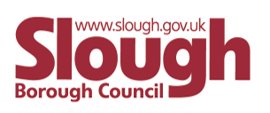 Appendix 1 – Impact Assessment Methodology
Impact of existing self-funders, as a result of ASC reform changes
In addition to the new self-funders which will come through as a result of demographic growth, there are also a number of people who are currently self-funding and already in a care setting. 
The methodology for the asset class and eligibility of service users has been considered the same as for new service users. 
There is not expected to be any impact of the £86,000 care cap in the next three years.
It has been forecast through estimating the number of self-funders in each service type and the eligibility as previously described, that there will be an additional impact in 2023/24 once assessments have been completed.
Impact of the fair cost of care
The impact of the fair cost of care on services has been considered through uplifting costs of individual service lines within the ASC system data. Where service users costs for residential care 65+, nursing care 65+ and homecare 18+ are lower than the cost of care output, these have been uplifted to be in line with these rates.
The impact assessment considers moving from the current costs for these services to the output of the cost of care exercise by 50% in 2023/24 and the final 50% in 2024/25.
49
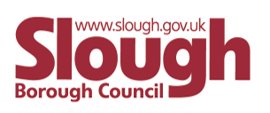 Appendix 2 – Impact Assessment Assumptions
Where demographic changes have been forecast, it is assumed the current proportion of services users will remain the same, and volumes are added in line with these.
In the future, the proration of self-funders to ASC service users would remain the same as the current figures within the ONS data.
The chargeable asset class for Slough Self-Funders is aligned to the national data in the “Preparing for reform report”.
This is that 98% of self-funders are over the age of 65, and;
65% of the population have less than £23,500 in chargeable assets.
25% of the population have £23,500 to £100,000 of chargeable assets.
10% of the population have more than £100,000 of chargeable assets.
The number of self-funders who have eligible care needs are:
100% of people in the chargeable asset class under £23,500.
10% of people in the chargeable asset class of £23,500 to £100,000.
5% of people in the chargeable asset class of over £100,000.
Of the self-funders that have eligible care needs, the proportion of their care which would be chargeable:
100% of people in the chargeable asset class under £23,500 and have eligible needs.
50% of people in the chargeable asset class of £23,500 to £100,000 and have eligible needs.
10% of people in the chargeable asset class of over £100,000 and have eligible needs.
50